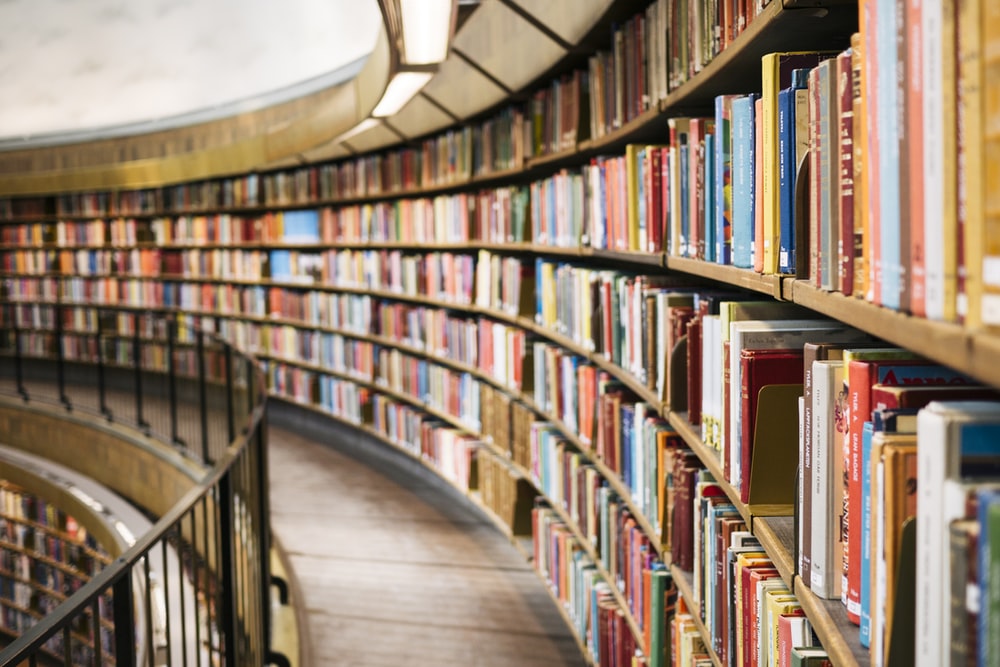 Authorship Diversity in the High School English Class: A comparative study of core texts in 
Abbott districts vs. non-Abbott districts
Conduct a document analysis of 6 different school district’s secondary English curriculum (3 Abbott districts and 3 non-Abbott districts) noting the authors of the core texts and whether they fall into a racial category of white or non-white
Angela Palumbo

Chair - Dr. Alex Romagnoli
Survey English teachers from these 6 high schools asking questions correlating to the literature they teach and the reasons behind their book selection
Students 
of color are not 
finding the opportunity 
to see themselves in
the literature they are 
reading in high school 
or as the creators of literature

Abbott school districts 
in NJ are predominately made up of a more diverse population than other suburban public  
        schools in the 
                 state
Method
Prove the rate at 
which Abbott school districts mandate underrepresented authors in relation to non Abbott school districts

Gain a better 
understanding of why teachers are/ are not including multicultural 
literature in their classrooms
NJ 
demographic is changing substantially 

Densely populated & 
extremely segregated

"Black and Hispanic
students tend to be in more urban areas, while White and Asian populations have isolated themselves in many of the more rural                  
   areas“ (Orfield et al., 
               2017).
Purpose
This change in
demographic calls for changes in our 
schools 

High School English 
classes have been 
reading the same
novels which are part 
of the literary canon 
for an extremely long time
Click to 
hear more:
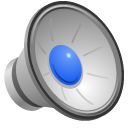 Background
References 
Bishop, R.S. (1990). Mirrors, Windows, and Sliding Glass Doors. Perspectives, 6(3).

Carroll, D. W. (2009). Toward multiculturalism competence: A practical model for implementation in the schools. The psychology of multiculturalism in the schools: A 
primer for practice, training, and research, 1-15.

Orfield, G., Ee, J., & Coughlan, R. (2017). New Jersey’s Segregated Schools Trends and Paths Forward (pp. 1-43, Rep.). UCLA Civil Rights Project/Proyecto Derechos 
Civiles. Retrieved February 16, 2021, from https://www.civilrightsproject.ucla.edu/research/k-12-education/integration-and-diversity/new-jerseys-segregated-schools-trends-and-paths-forward/New-Jersey-report-final-110917.pdf

Stallworth, B. J., Gibbons, L., & Fauber, L. (2006). It's not on the list: An exploration of teachers' perspectives on using multicultural literature. Journal of Adolescent & Adult 
Literacy, 49(6), 478-489. doi:http://dx.doi.org/10.1598/JAAL.49.6.3
Caption